The Populist Movement
		

American History II
Depression, Deflation, and Inflation
-Panic of 1873 - overspeculation
	-Dropped coinage of silver dollars - 1873
“The Crime of ‘73” - when Congress stopped coining silver
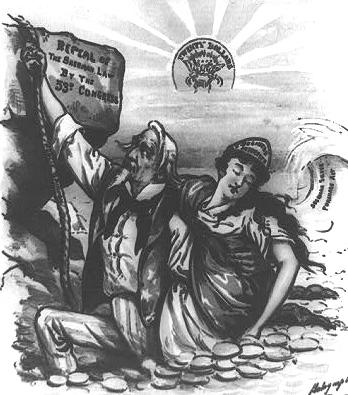 Resumption Act of 1875
-withdraw greenbacks, resume gold
-debtors and farmers against this
-helped elect a Democratic House (1st since Civil War)
Class Conflict and Ethnic Clashes
-Railroad Strike of 1877 - Hayes called in Fed troops
-Chinese Immigrants to CA
		-Railroads and mines
		-Conflicts w/ Irish immigrants (Denis Kearney)
		-Chinese Exclusion Act of 1882
		-US v Wong Kim Ark (1882) – 14th Amendment/Citizenship
		-Tape v Hurley (1885) – public schools
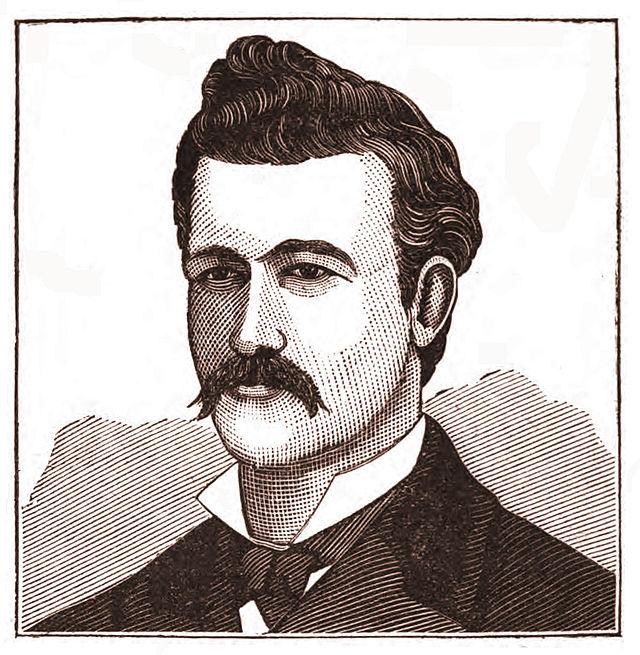 The Billion-Dollar Congress
-Sherman Silver Purchase Act of 1890 - Congress had to purchase $4 million in silver every month
-Higher tariff (McKinley Tariff)
	hurt farmers
-Sherman Anti-Trust Act
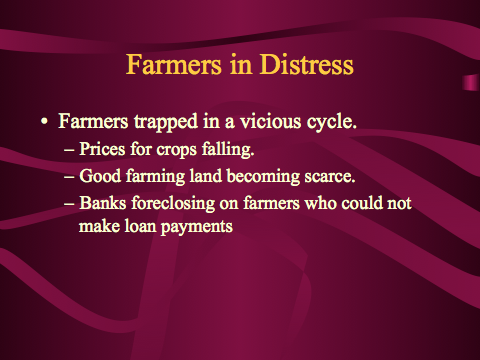 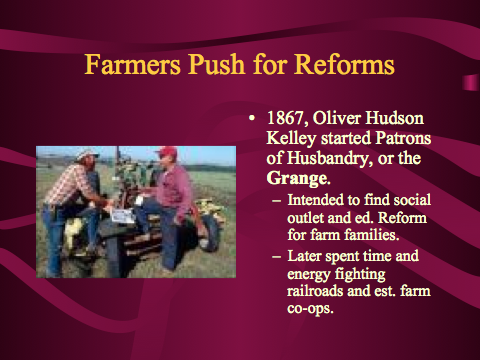 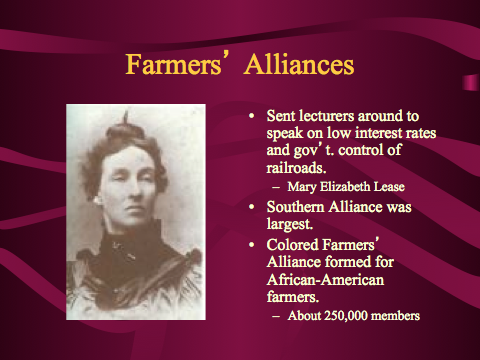 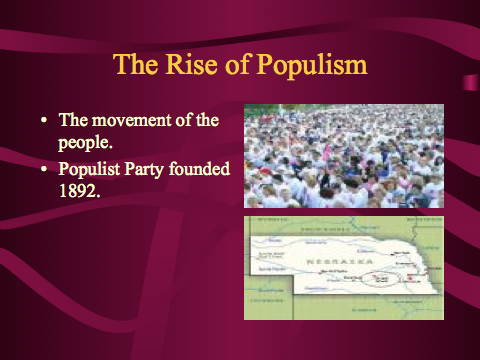 Tom Watson
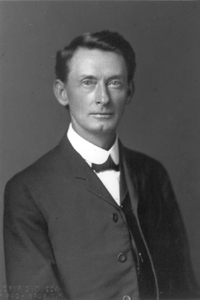 Populist from Georgia
	-appealed to poor farmers 
	of both races to unite 
	against common
	grievances
Tom Watson (continued)
-became an outspoken racist
“the Negro has no 
comprehension of virtue...The 
South has to lynch him 
occasionally...to keep him from
blaspheming the Almighty”
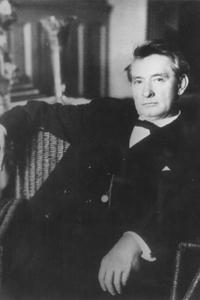 Election of 1892
James Weaver (Iowa) - Populist
-one of few 3rd parties to win electoral votes
Benjamin Harrison - Republican
	-hurt by anger over McKinley Tariff
Grover Cleveland - Democrat
-only 2x non-consecutive winner
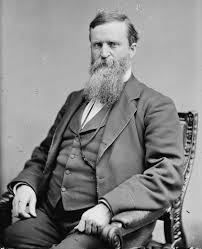 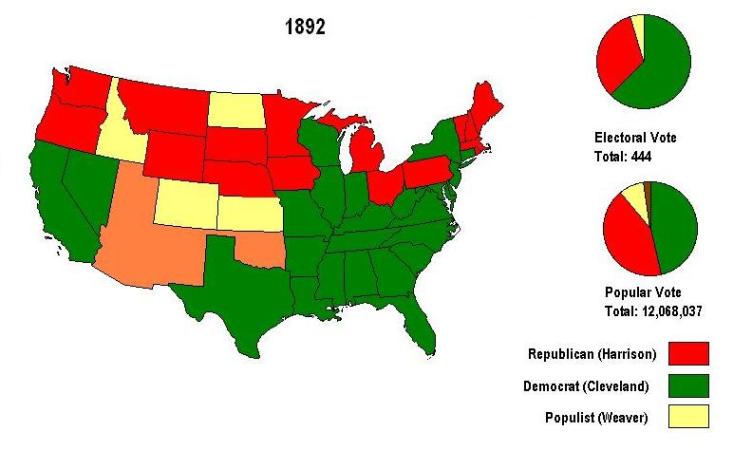 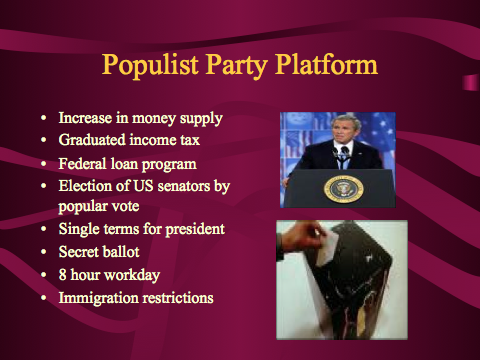 Panic of 1893
-overspeculation on stocks
-railroads failed due to overbuilding
-4 years;  foreclosures;  20% unemployment
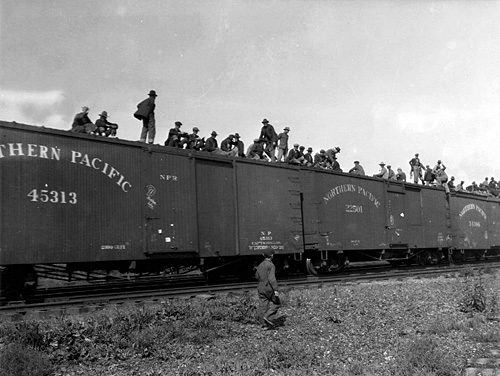 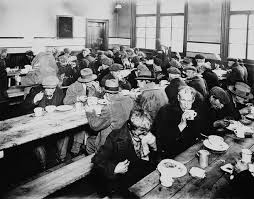 Issues with Gold
-Cleveland turned to JP Morgan to borrow $65 million to support the dollar and gold standard
-Washington a tool of Eastern bankers?
Wilson-Gorman Tariff 1894

2% tax on incomes over $2,000 (constitutional?)
Coxey’s Army
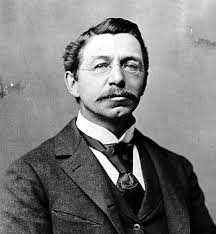 Jacob Coxey - Populist from Ohio

led 200 protesters on march to Washington

demanded gov’t spend $500 million on public works
	-many were terrified of a general rebellion
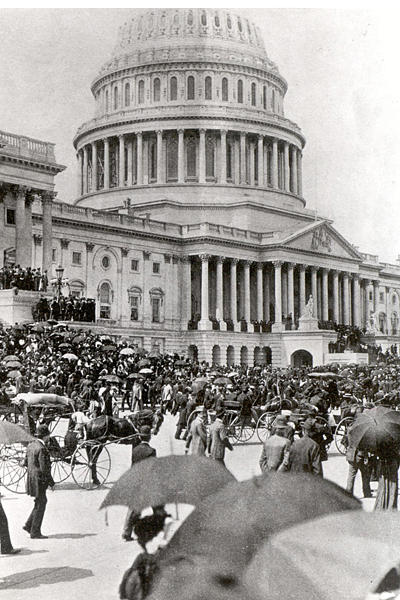 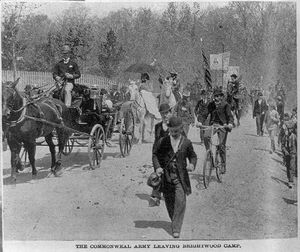 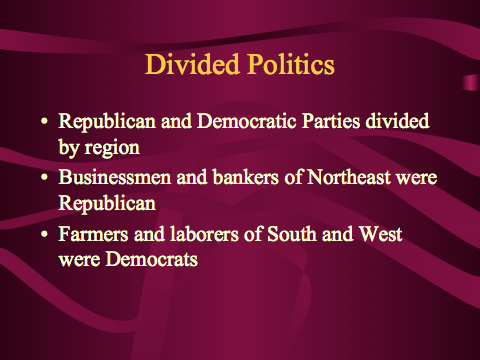 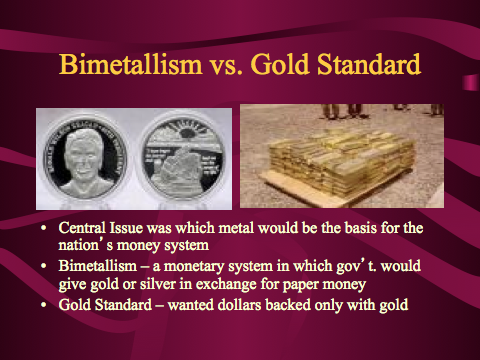 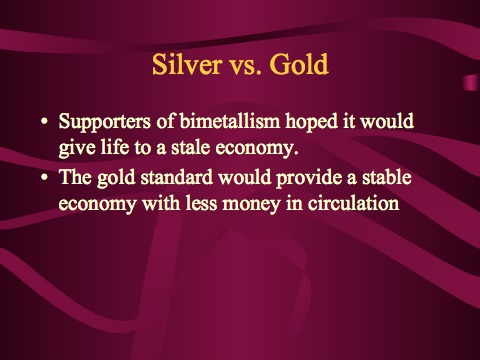 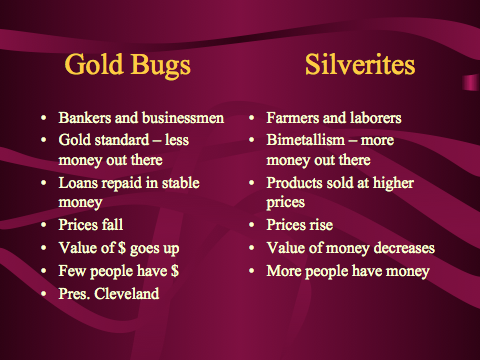 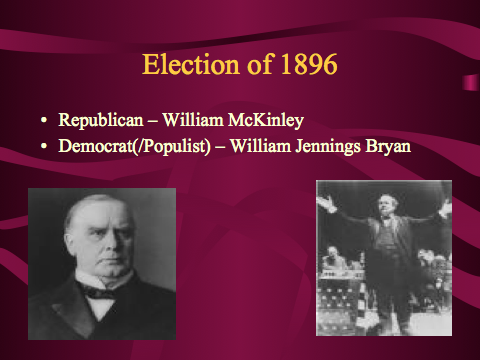 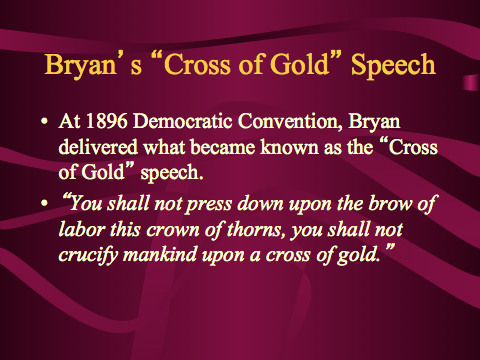 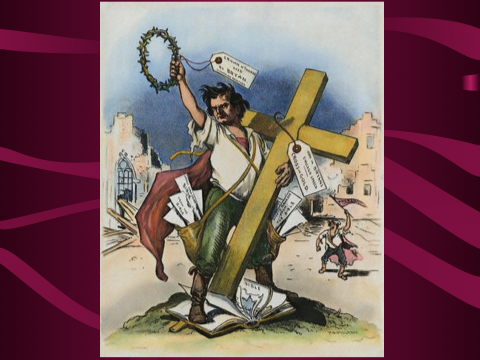 “If protection has slain its thousands, the gold standard has slain its tens of thousands.”
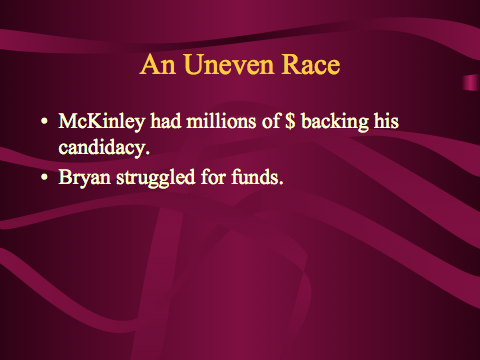 Defection of “Gold Bug” Democrats helped Republicans

Business leaders feared “silver lunacy”
McKinley had 10x the campaign funds that Bryan did – 
	-Standard Oil gave $250,000
	-JP Morgan gave $250,000
	-Railroads gave $174,000
	-NY Life Insurance Co gave $50,000
McKinley
“front porch campaign”
most of the work done by Mark Hanna (Republican Senator from Ohio)
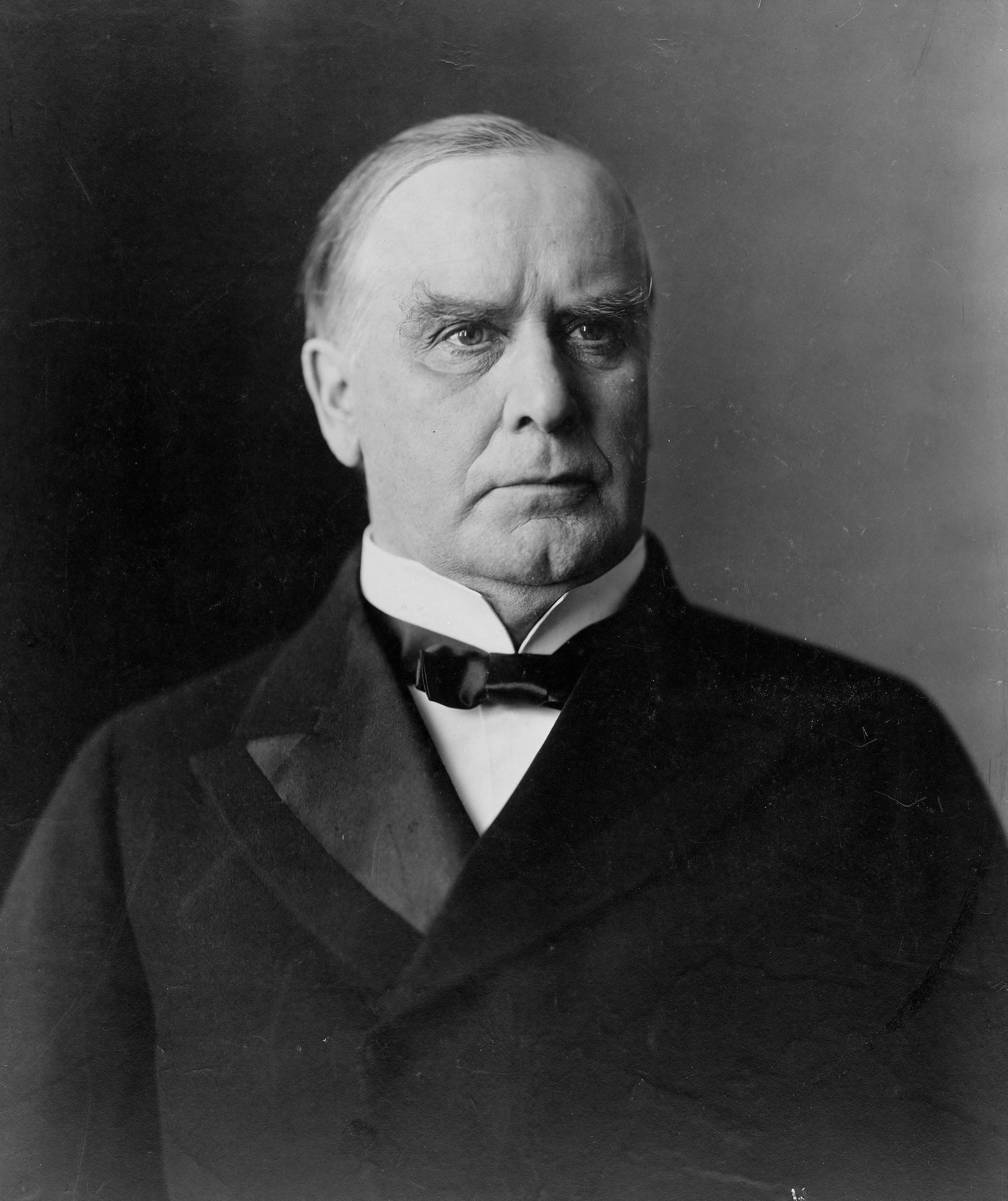 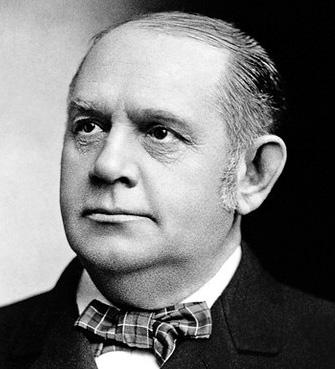 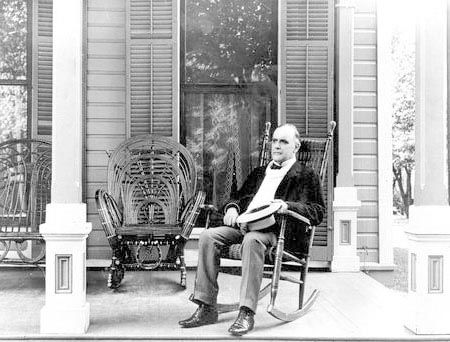 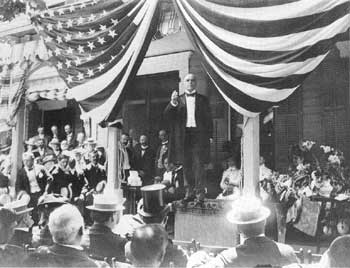 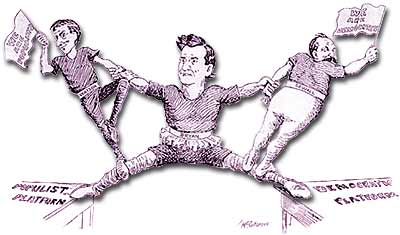 The “twin-tailed” ticket - Bryan as Populist w/ Tom Watson of Ga and Democrat w/ Arthur Sewall of Maine.  
- Watson attacked Sewall.
W.J. Bryan
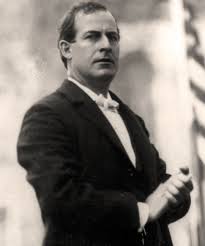 -36 years old
-traveled 18,000 miles by train
-gave over 600 speeches
-hurt by:
	-rise in wheat prices
	-employers threatening to 
		shut down
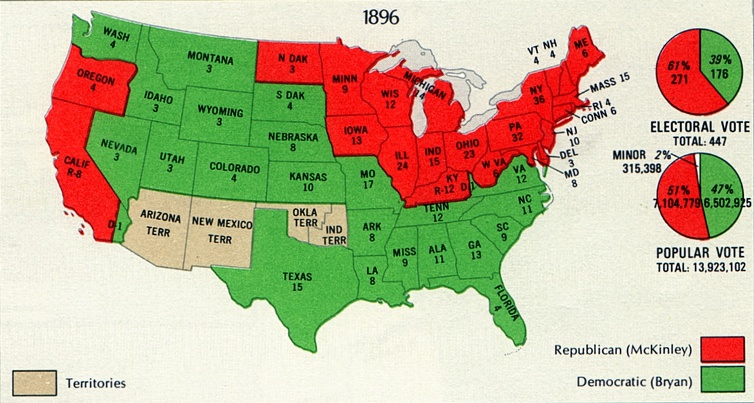 R. Hofstadter - Age of Reform (1955)
Saw good and bad in the Populists
 
positive - insisted on fed gov’t’s responsibility to promote common good and deal w/ problems of industrialization

negative - backward-looking and nostalgic ideology, hopelessly tried to restore a mythical agrarian golden age